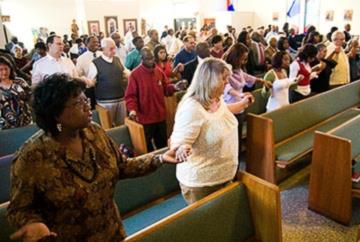 ADOPT-A-HERETIC
Millions of Catholics are starving for need of tradition
Your kind donation will help feed these poor under-nourished souls by keeping this blog alive!
DONATE